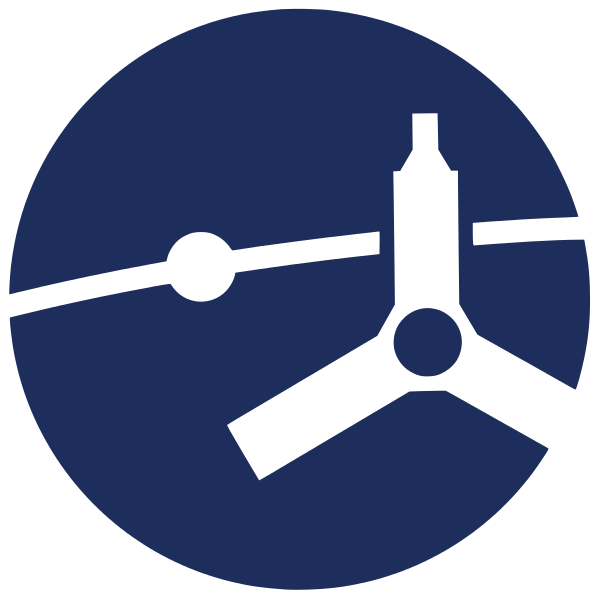 Juno
Jacqueline Garutti Lopes
jacqueline.garutti.lopes@usp.br
[Speaker Notes: Vídeo introdutório: https://youtu.be/TxtLYk-7aXM]
O que é Juno?
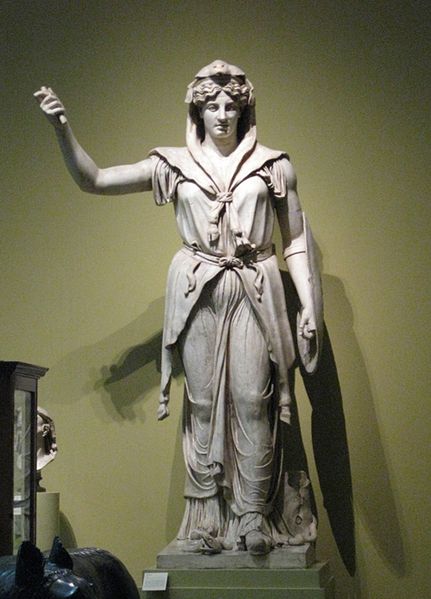 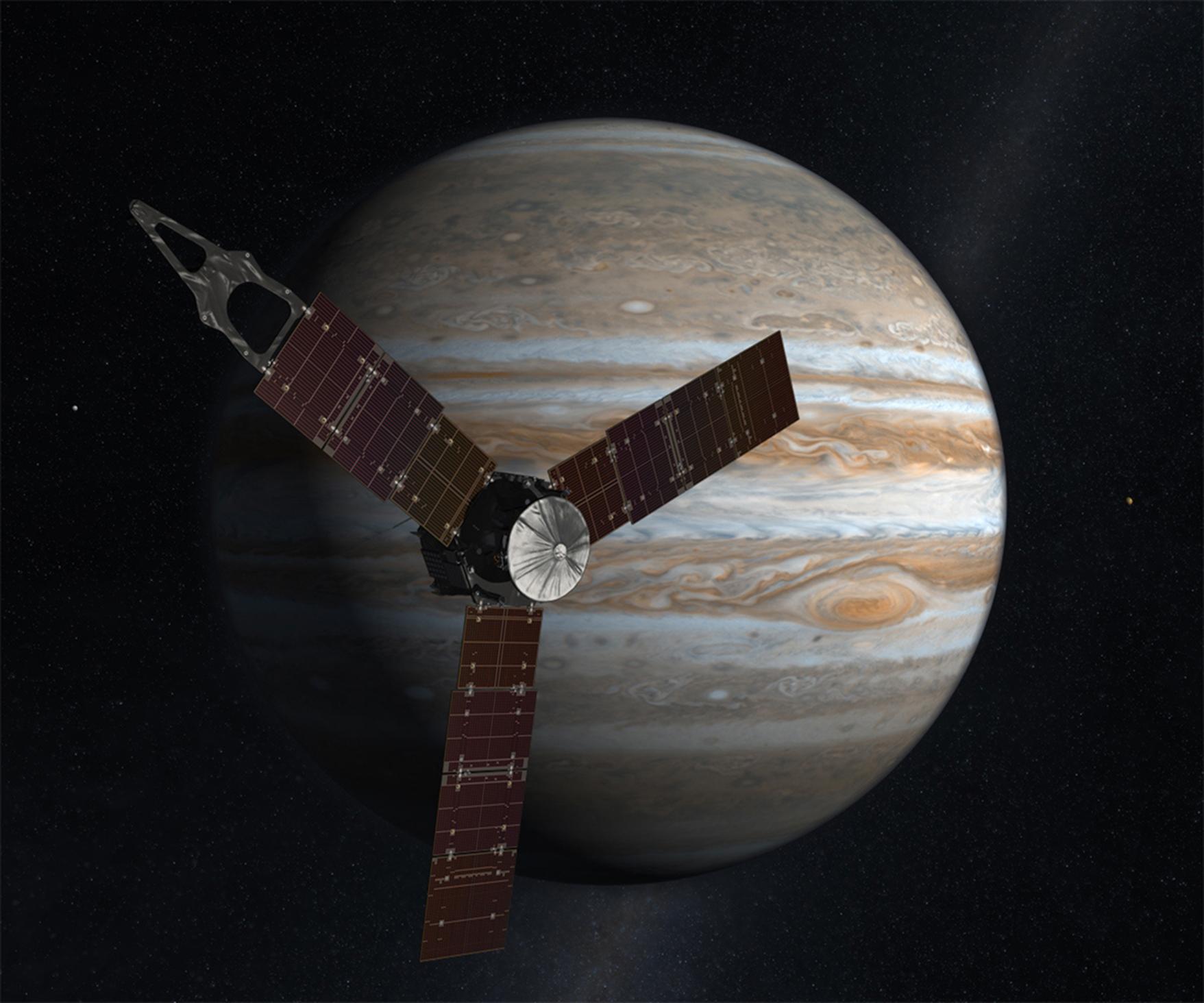 Por que Júpiter?
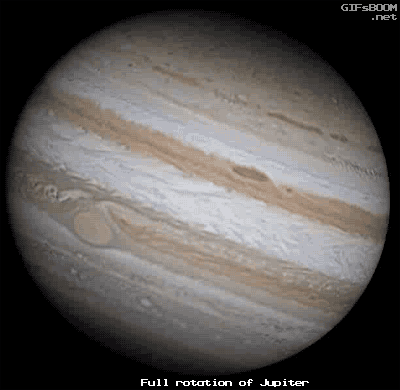 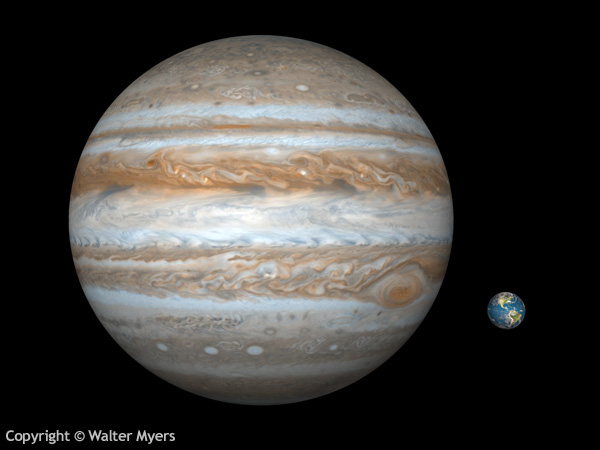 Alguns fatos sobre Júpiter:

Maior planeta
Maior planeta gasoso
Muitos exoplanetas são parecidos com Júpiter
1º a ser formado
Rotação de 10 horas
Atmosfera feita de Hélio e Hidrogênio
Tem 67(!) luas
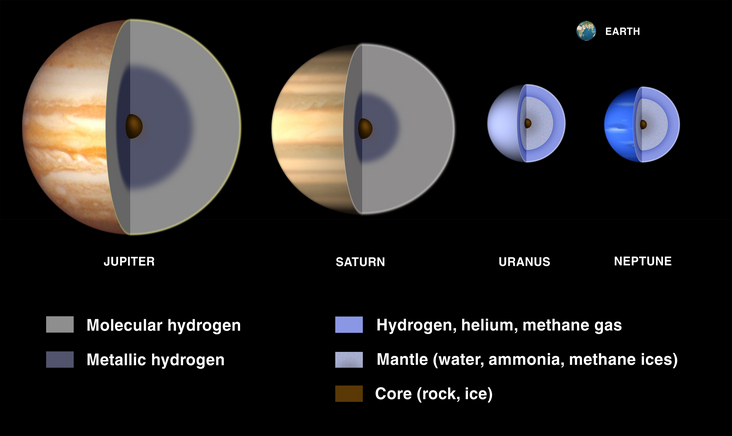 O que não sabemos sobre Júpiter

Estrutura interna (Núcleo rochoso? Hidrogênio metálico?)
Há outros elementos que o formam?
O que dá origem ao campo magnético forte?
Como são os polos?
Como ele se originou?
Quando ele se originou?
Galileo (1989-2003)
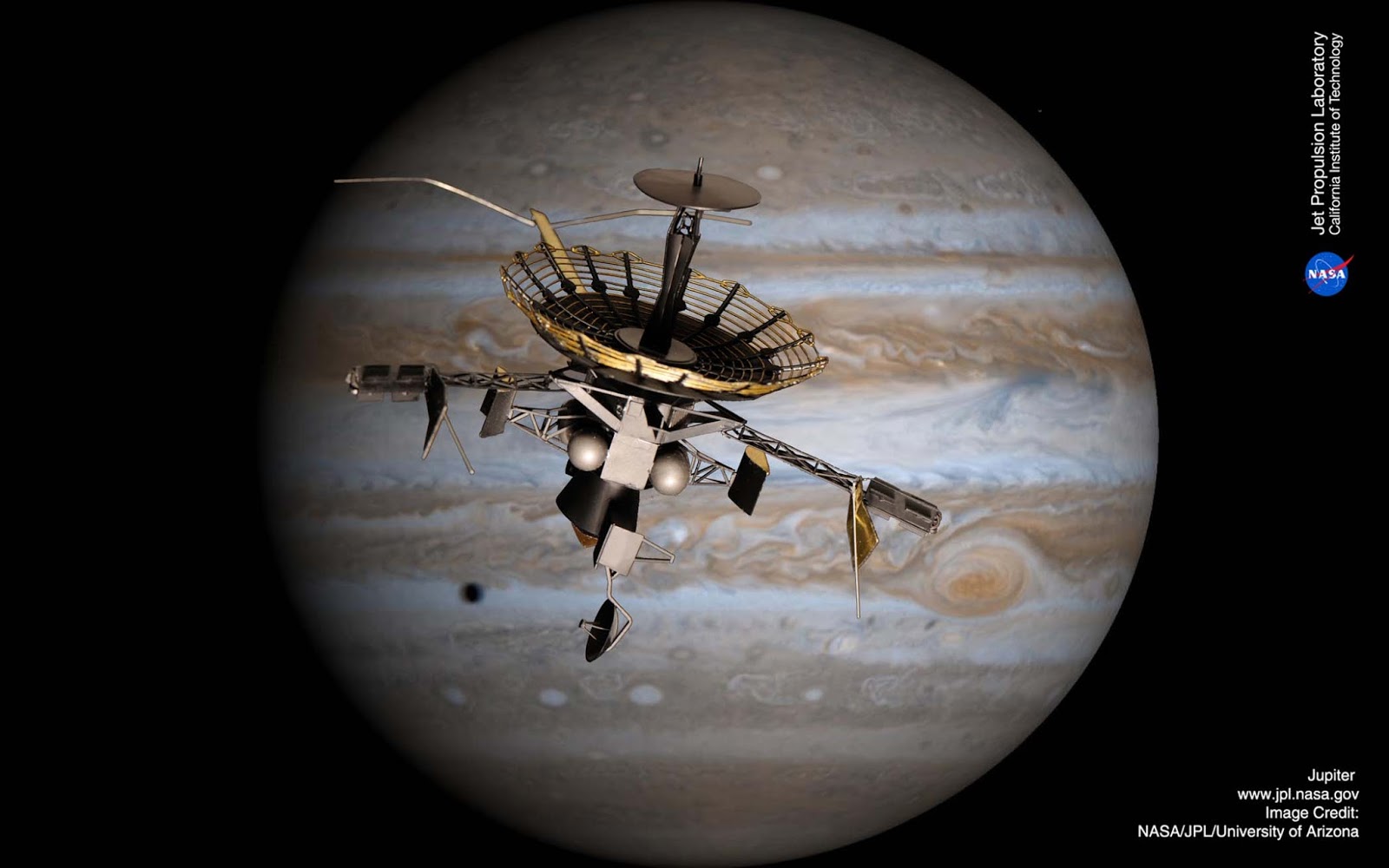 Juno
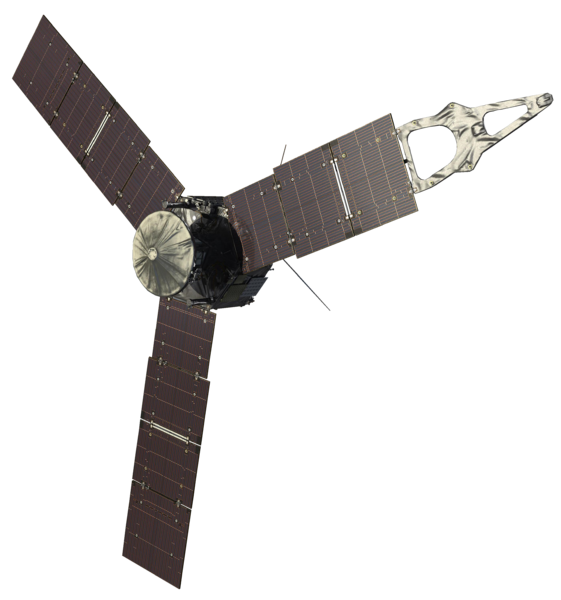 Magnetometer
JunoCam
Gravity Science
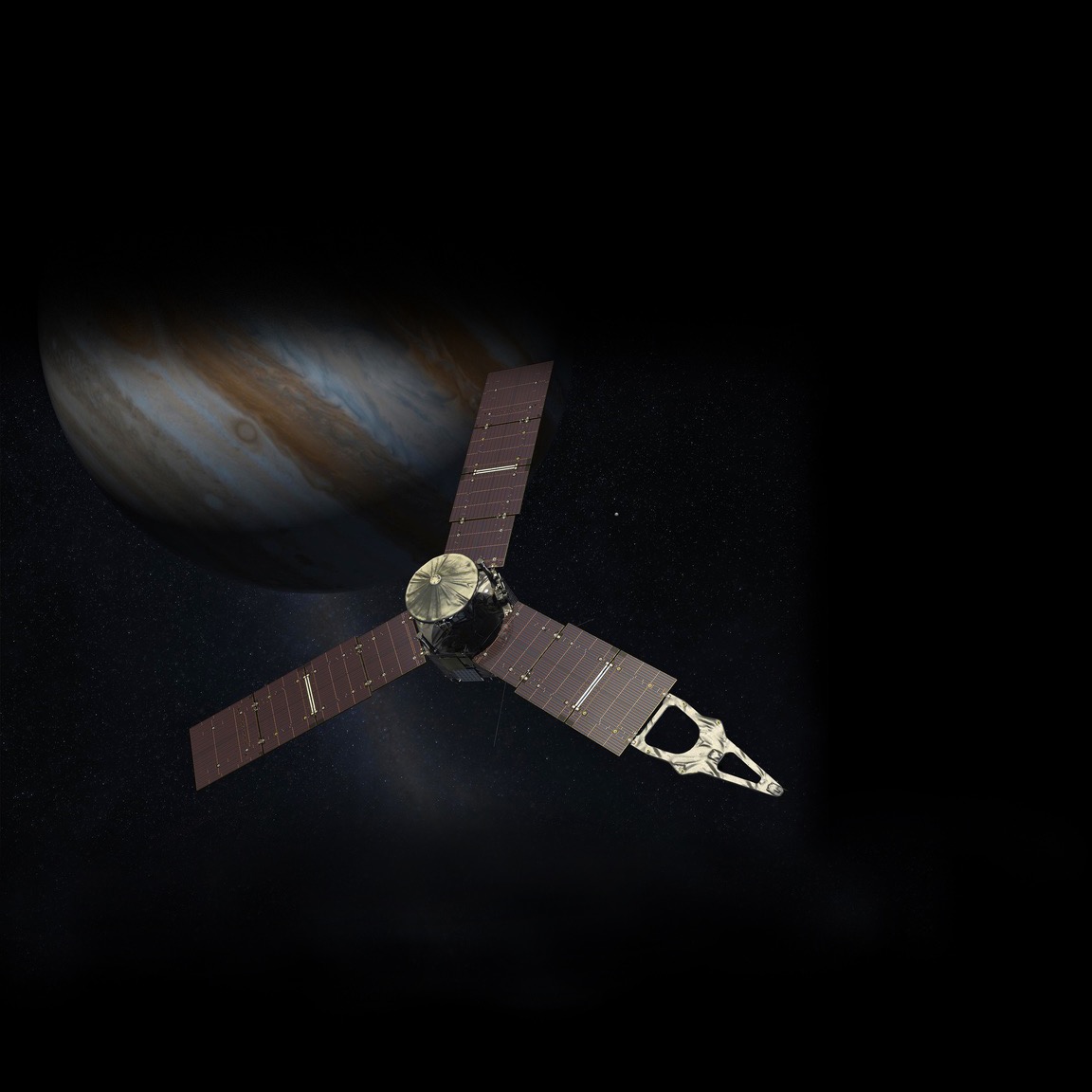 Ultraviolet
Spectrograph 
(UVS)
Jovian Infrared
Auroral Mapper
(JIRAM)
Jovian Auroral
Distributions 
Experiment (JADE)
Plasma Waves Instrument (WAVES)
Microwave Radiometer (MWR)
Jupiter Energetic-particle
Detector Instrument (JEDI)
Instrumentos científicos da Juno
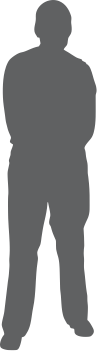 Spacecraft Dimensions:
Diameter: 20 meters (66 feet)
Height: 4.5 meters (15 feet)
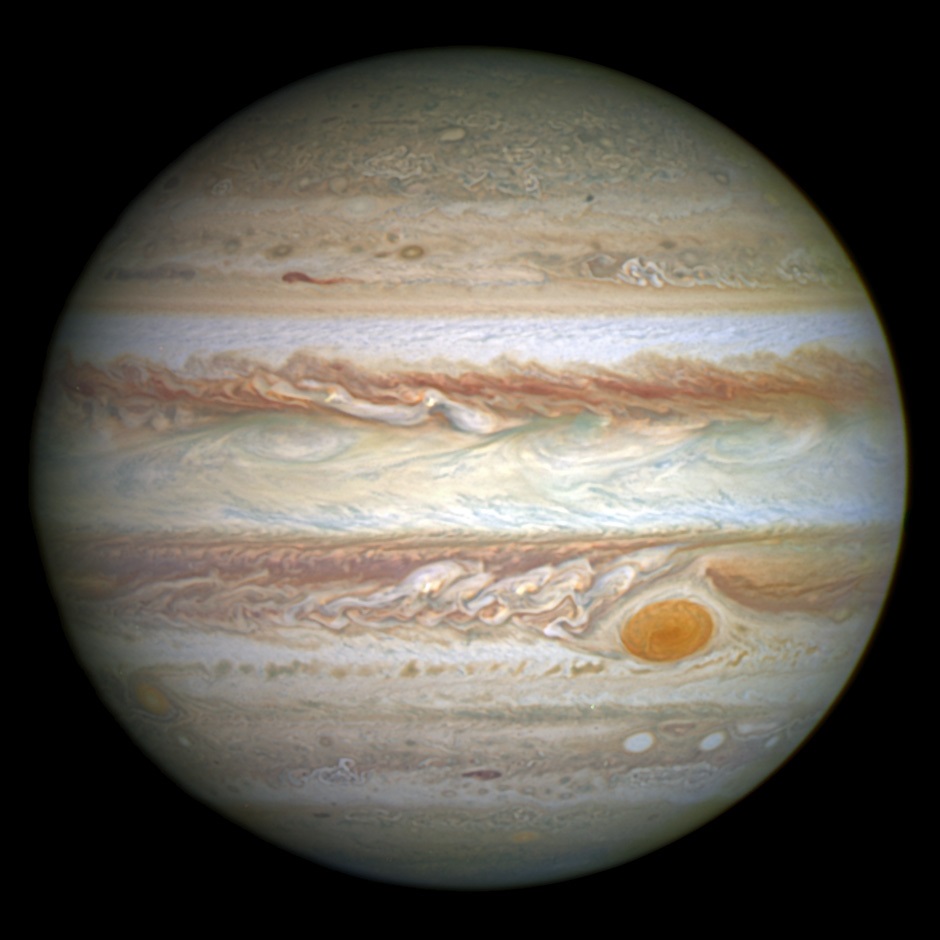 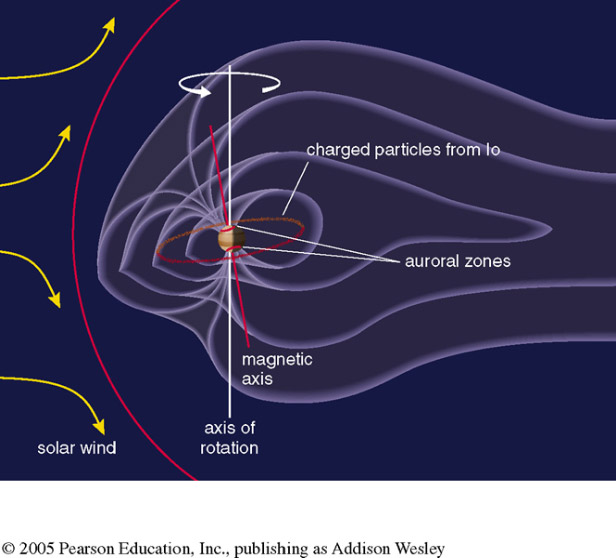 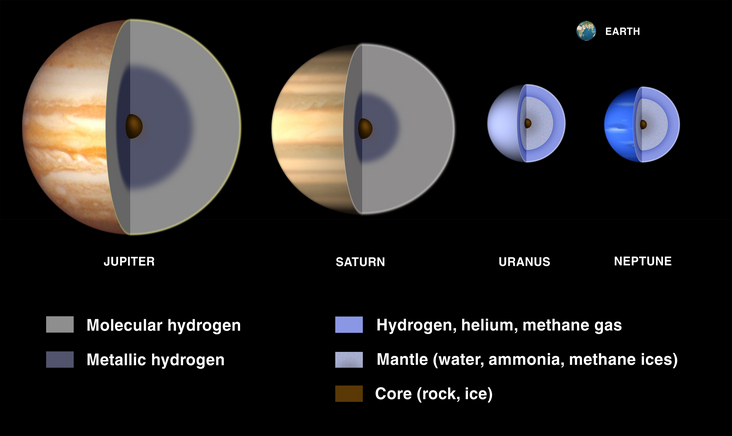 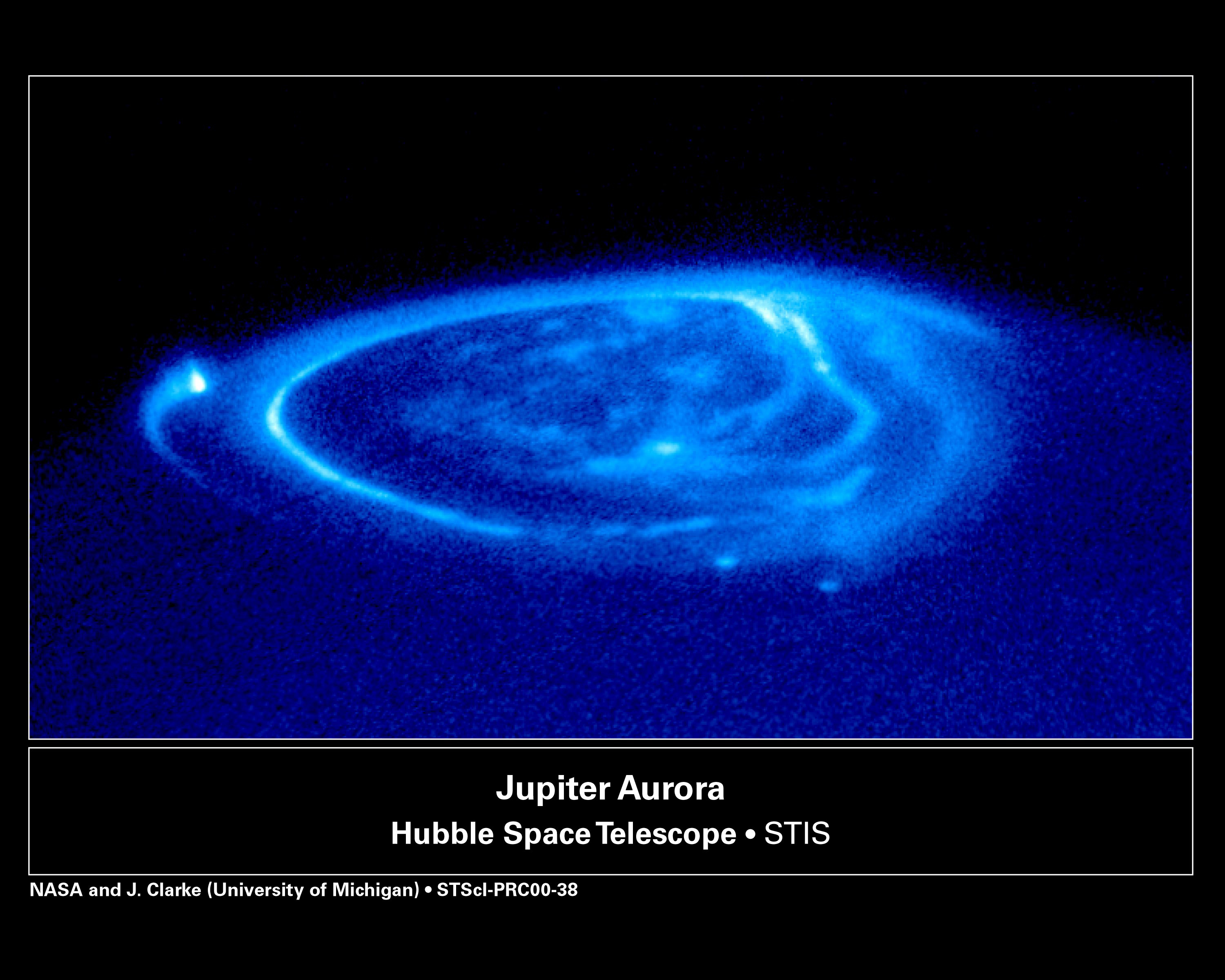 Magnetosfera Polar
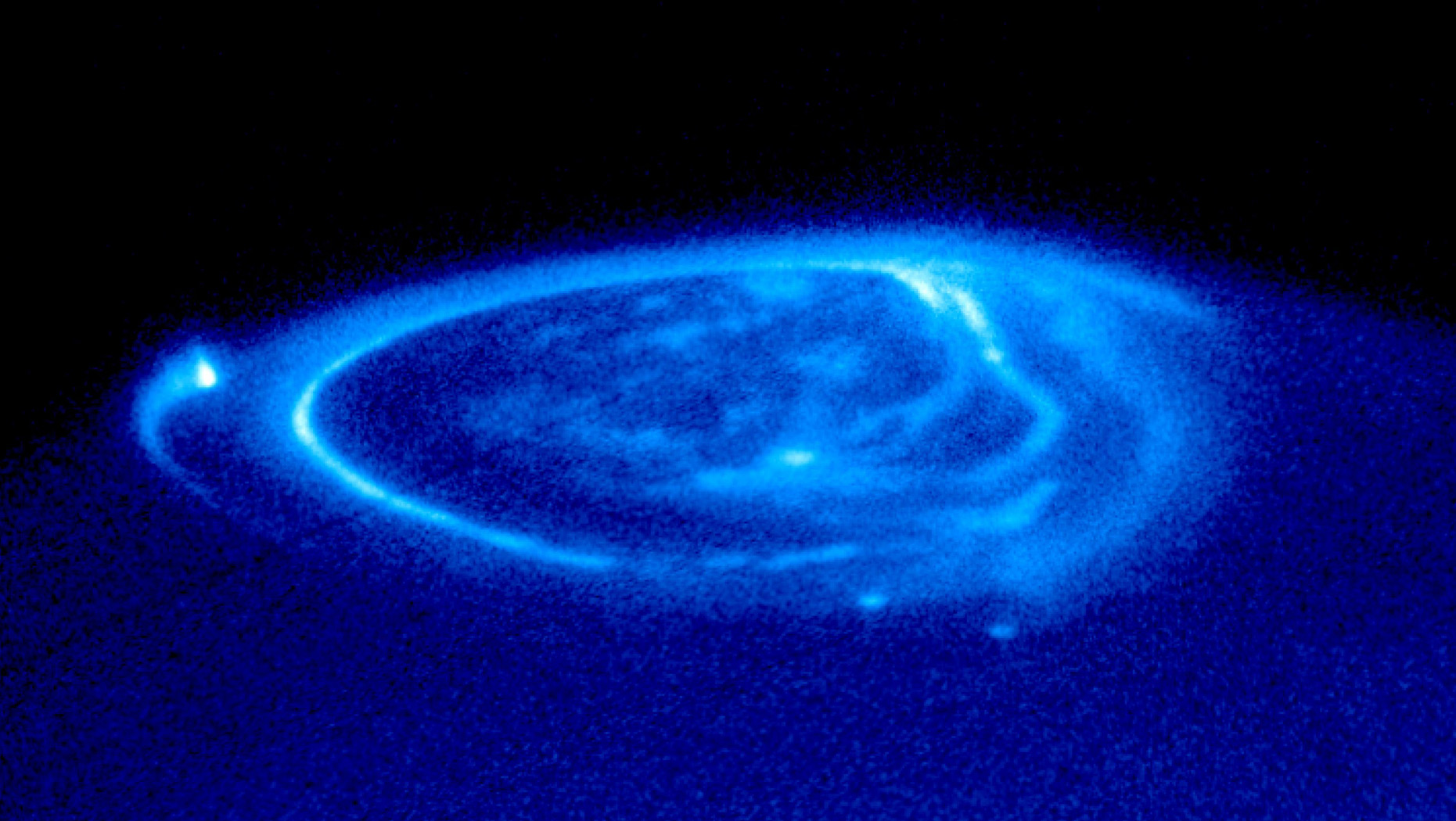 Emissão Polar
Sombra de Io
Sombra de Ganymede e Europa F
Footprints of the magnetic field lines connecting the ionosphere with the moons.
[Speaker Notes: Jupiter’s magnetosphere near the planet’s poles is a completely unexplored region.
Juno’s investigation will provide new insights about how the planet’s enormous magnetic force field generates the aurora.
 Aurora da terra: https://www.youtube.com/watch?v=HJfy8acFaOg]
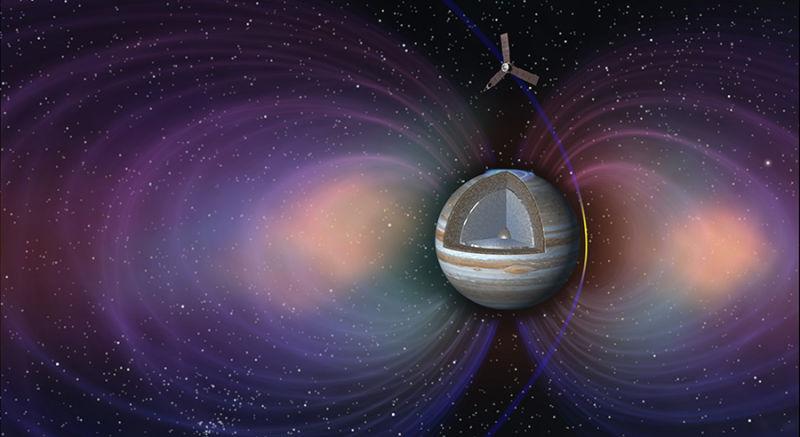 Órbita em Jupiter
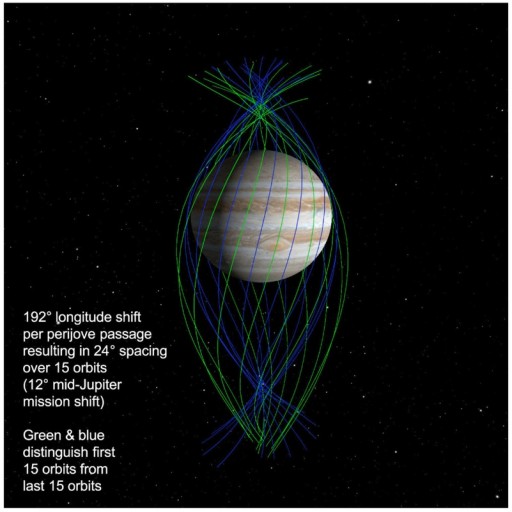 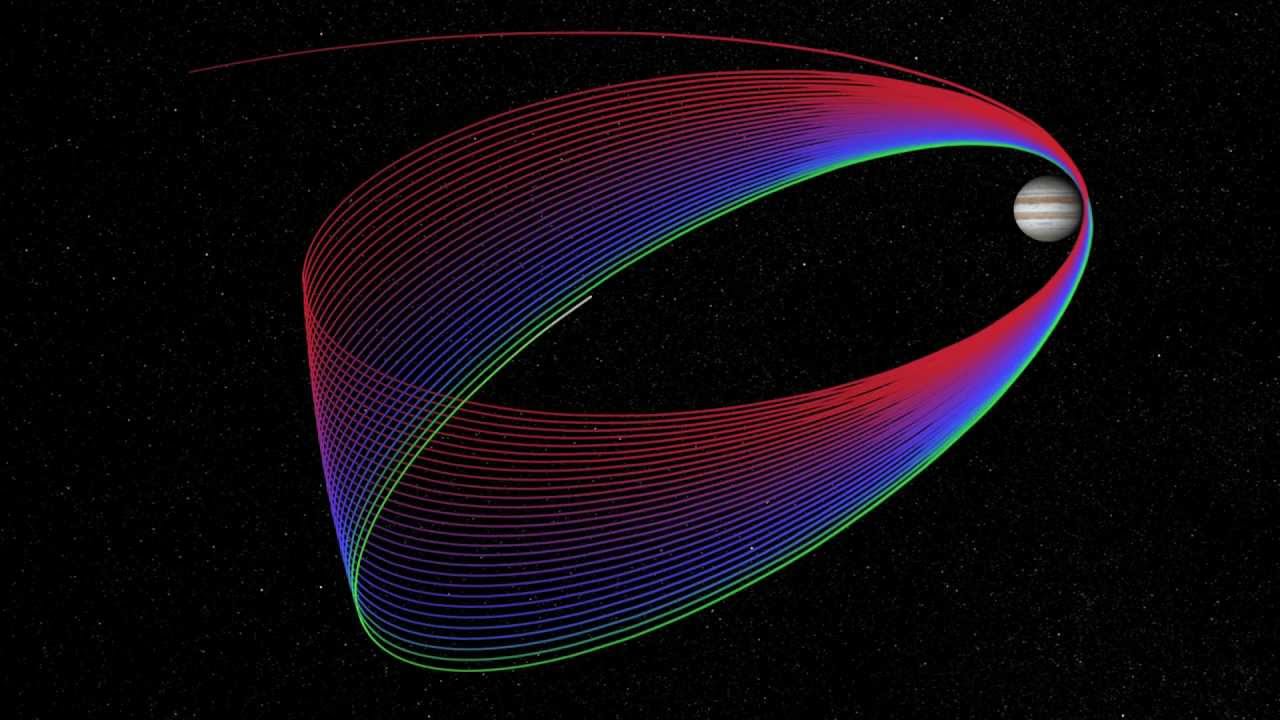 Em cada aproximação, Juno vai chegar até 5 mil km perto das nuvens de Júpiter.
[Speaker Notes: Vídeo dos mapeamentos: https://www.youtube.com/watch?v=4J7St9Z9GBY e JOI: https://youtu.be/SgEsf4QcR0Q]
Campo Magnético
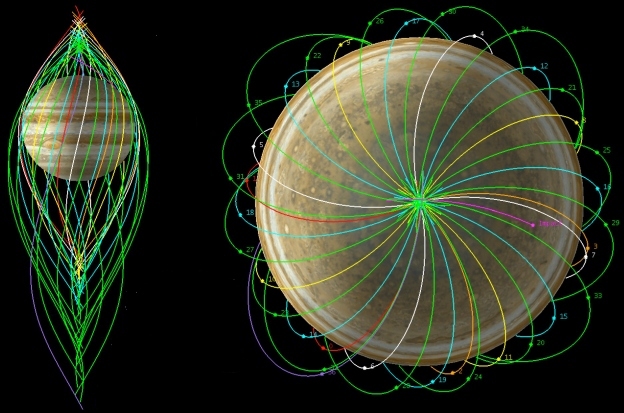 A órbita de Juno será de 2 semanas
Temperatura de Jupiter
+1300 ºC (baixo) à 400 ºC  (em cima )
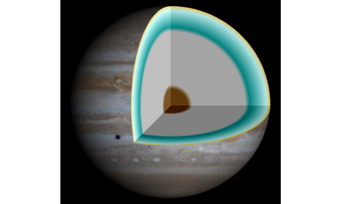 10.273 ºC
35.000 ºC
[Speaker Notes: Juno will discern a temperature profile of the planet’s atmosphere.

Jupiter retains heat from its formation 4.5 billion years ago.

The planet is slowly cooling as heat is transported outwards.

The atmosphere cools predictably with altitude (like Earth).]
Mapeamento
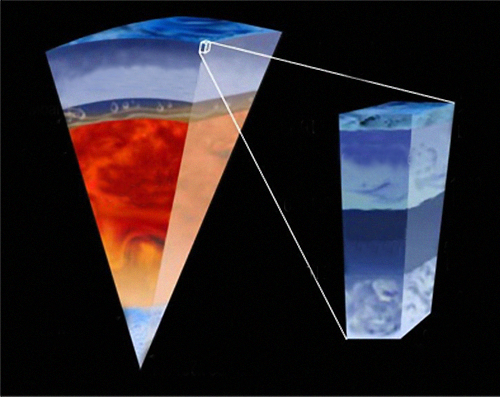 Helium-poor
molecular hydrogen
Meteorological
Layer
1 bar
100 km
12
bars
Convective
Region
2 Mbar
Metallic
hydrogen?
1000
bars
600 km
Radiative
Zone?
5000
bars
1000 km
40 Mbar
Ice/rock core?
[Speaker Notes: Juno’s microwave radiometer experiment will map from the deepest interior to the atmosphere using microwaves, magnetic fields, and gravity fields.]
Computed Orbit
Gravity-Perturbed Orbit
Gravitação de Jupiter
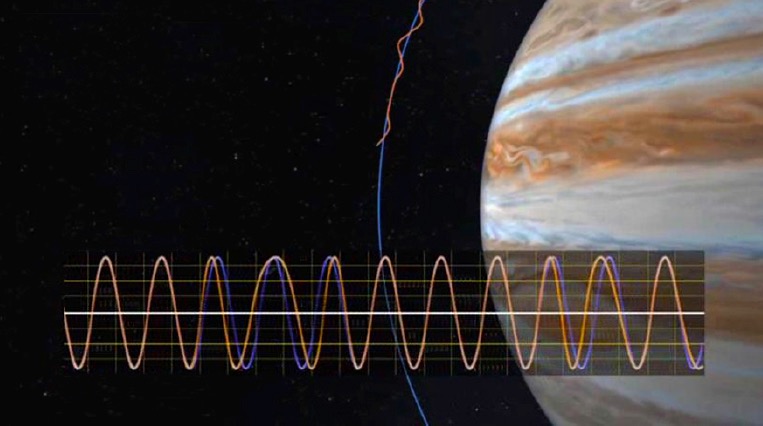 TRANSMITTED SIGNAL
DOPPLER-SHIFTED SIGNAL
[Speaker Notes: Tracking changes in Juno’s velocity reveals Jupiter’s gravity and how the planet is arranged on the inside.

Precise Doppler measurements of spacecraft motion reveal the gravity field.
 	Tides in Jupiter caused by the moons may be detected and provide further clues.]
Estudo da Atmosfera
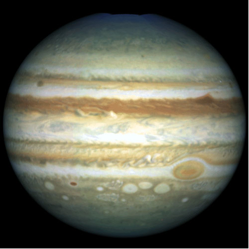 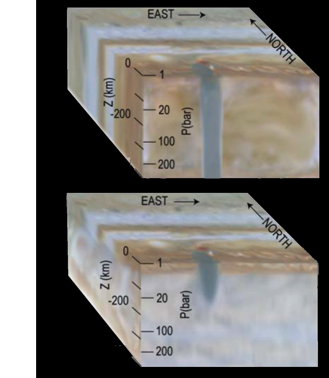 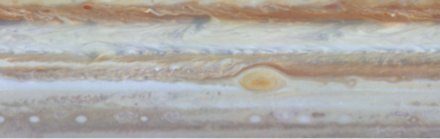 [Speaker Notes: Radiometry investigates atmospheric structure.
Gravity investigates differential rotation.]
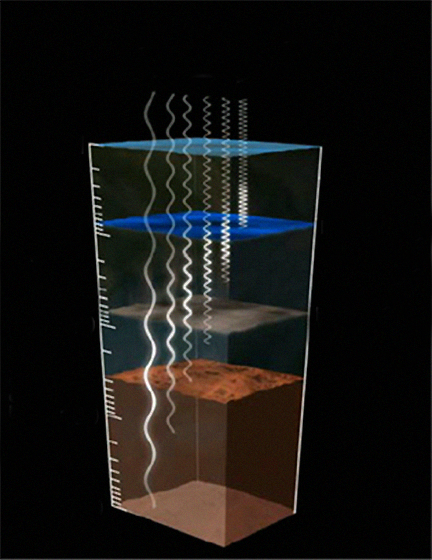 Estudo da Atmosfera
FREQUENCY
0.1
NH   CLOUD
3
1
10
H  O CLOUD
2
PRESSURE (BAR)
100
1000
[Speaker Notes: Juno measures thermal radiation from the atmosphere to as deep as 1000 atmospheres pressure (~500 to 600 km below the visible cloud tops).

Determines water and ammonia abundances in the atmosphere all over the planet.

Six microwave radiometer antennas measure Jupiter’s brightness at six different wavelengths.

Each antenna sees a different depth or range of depths.
Longer wavelengths of microwaves come from deeper down.]
Origem de Júpiter
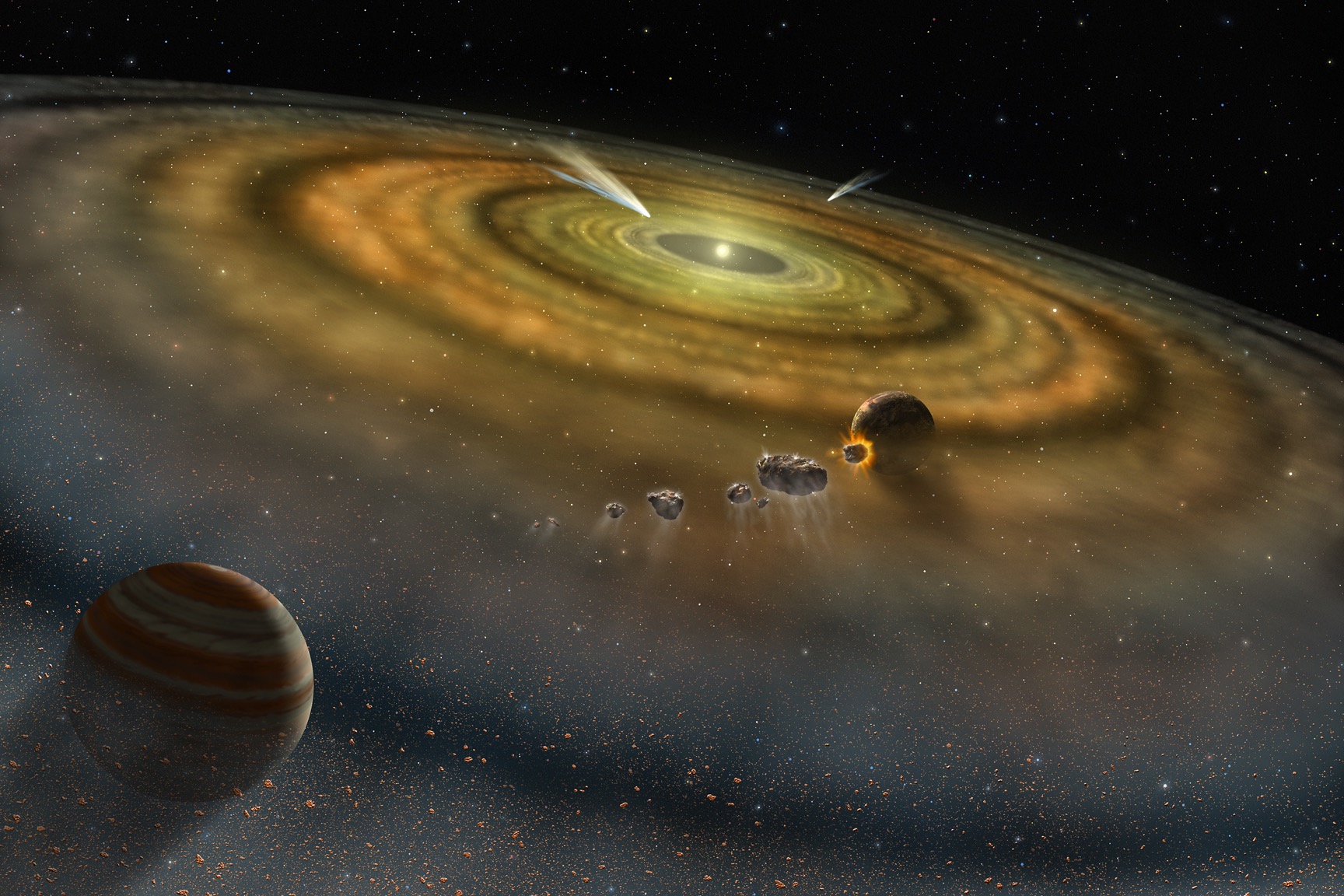 [Speaker Notes: Jupiter might have formed from the collision of many asteroid-sized pieces of water ice — icy planetesimals.

Jupiter’s water content will tell us whether or not Jupiter formed farther from the Sun and drifted into its current location.
If Juno does not find a lot of water in Jupiter, the icy planetesimal theory is wrong and we need a whole new way to understand Jupiter’s formation.]
Fim da missão
Fevereiro de 2018, Juno vai entrar em Júpiter
Ao fim, Juno vai receber radiação equivalente a 100 milhões de Raios-X
Por causa da radiação, Juno ficará danificada e por isso adentrará em Júpiter
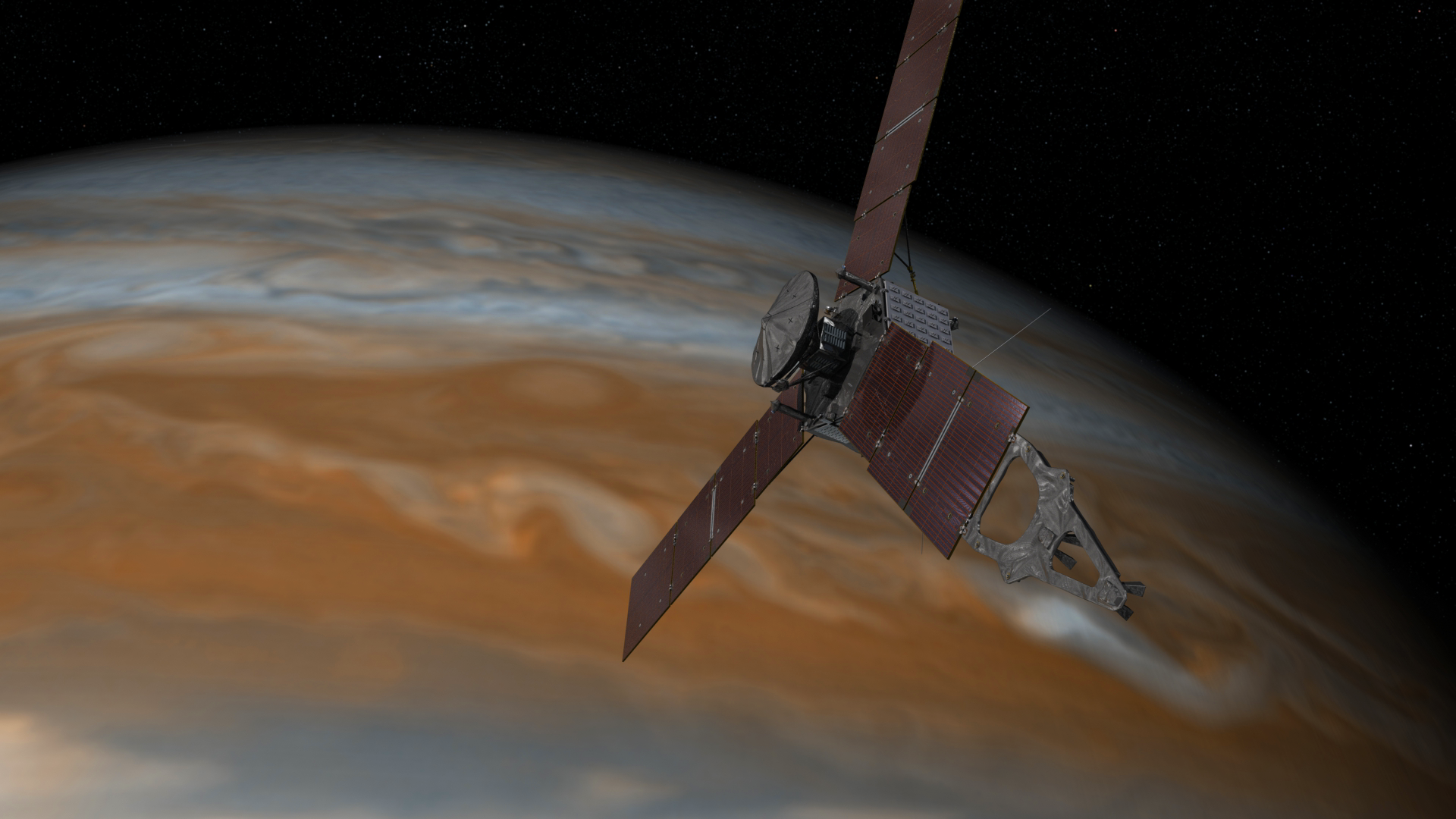 Como participar
“Science in a Fishbowl”
http://missionjuno.swri.edu — click on “Junocam”
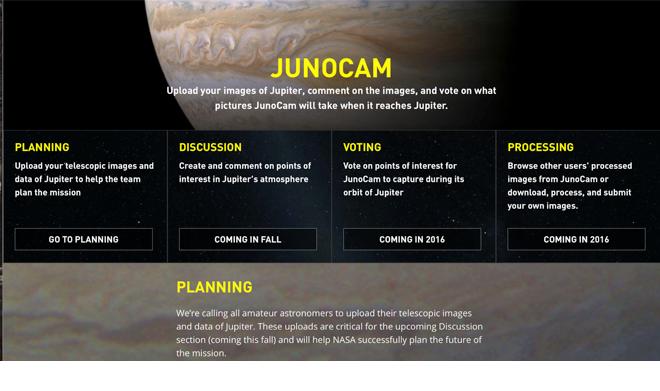 Acompanhe a Juno
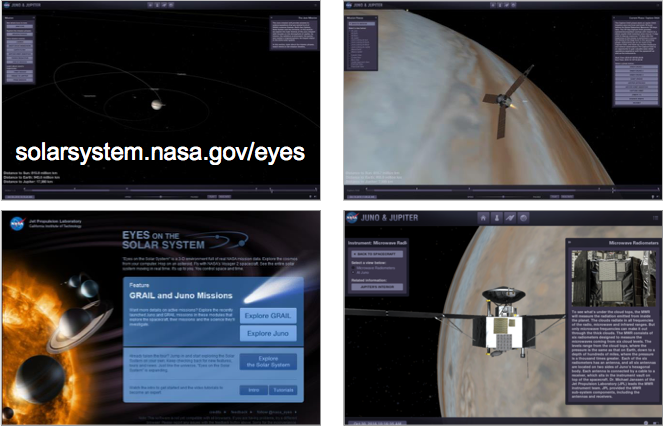 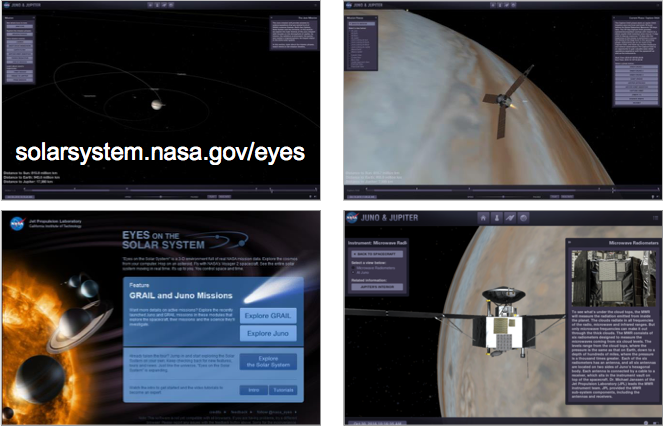 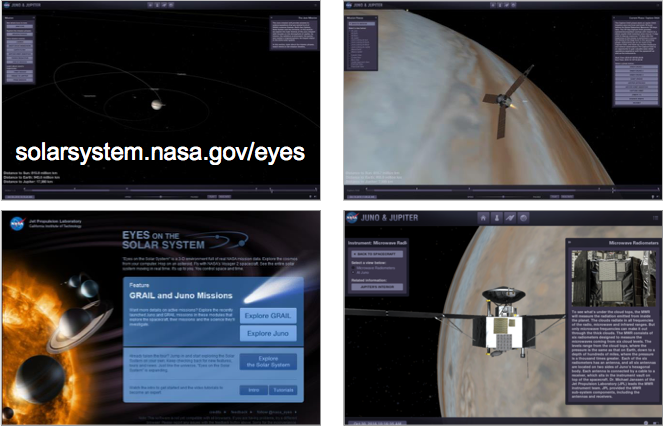 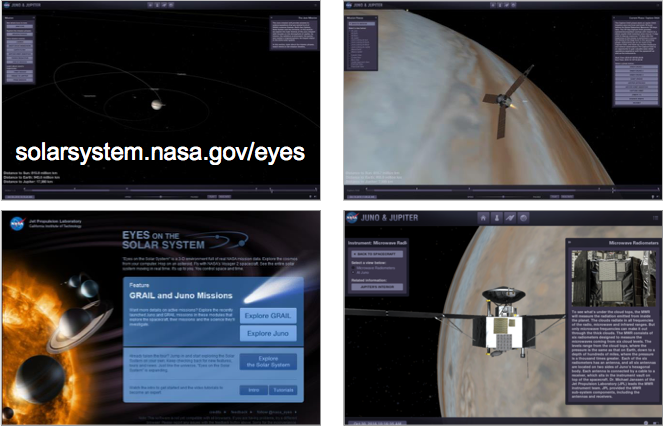 Referências:
Nasa (https://www.nasa.gov/mission_pages/juno/)
Site da Juno (https://www.missionjuno.swri.edu/)
http://spaceflight101.com/juno/juno-mission-trajectory-design/
https://www.nasa.gov/mission_pages/juno/multimedia/junoppt.html#.V3CgbbgrK00
http://spaceflight101.com/juno/spacecraft-information/
http://www.popsci.com/how-juno-spacecraft-will-survive-jupiters-devastating-radiation
Obrigada!!!
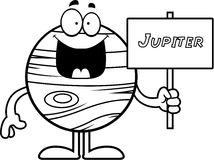